Нормы, правила мы знаем,их всегда мы соблюдаем!
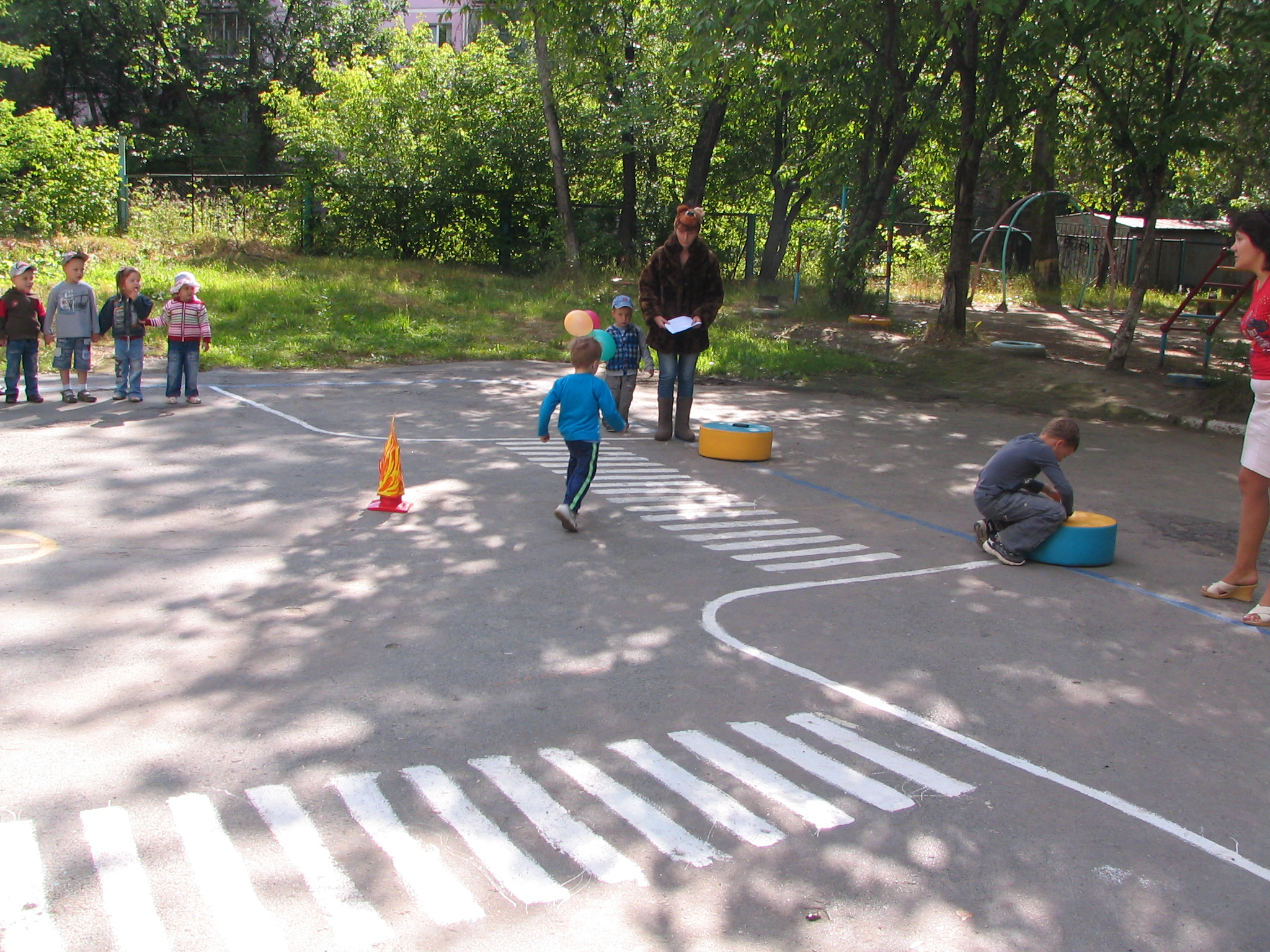 Подготовительная группа
Мбдоу № 362
Рабочая группа проекта:
воспитатели
музыкальный работник
зам. зав по ВМР
социальные партнеры
Актуальность проекта: высокая
Определяется реальными потребностями системы дошкольного образования и существующими противоречиями между объективной необходимостью более раннего информирования ребенка о правилах безопасного поведения, освоения им соответствующих умений и отсутствием образовательных программ обучения детей основам безопасности жизнедеятельности; потребностями в накоплении ребенком опыта безопасного поведения в быту и отсутствием научно обоснованной педагогической методики, направленной на формирование данного опыта у дошкольников; важностью целенаправленной деятельности родителей, всех работников ДОУ и недостаточным практикоориентированным уровнем знаний и умений педагогов.
Цели проекта:
Выявить содержание  психолого-педагогической работы по освоению детьми образовательной области «Безопасность».
Разработать  формы работы по освоению детьми образовательной области «Безопасность».
Создать необходимые условия в ДОУ для предупреждения детского травматизма на дорогах, повышения компетентности педагогов и родителей в обеспечении безопасной жизнедеятельности детей.
Характеристика проекта:
Тип проекта – нормотворческий
 
По характеру - групповой
 
По количеству участников - коллективный
 
По продолжительности – долгосрочный(апрель 2012-май 2013)
Формы проведения:
НОД,
 чтение художественной литературы,
 самостоятельная деятельность детей, 
 художественно-продуктивная деятельность,
 музыкальные занятия,
 работа с родителями, 
 проведение праздника - спортивного мероприятия.
Задачи:
повышение уровня знаний правил дорожного движения;
развитие физических и личностных качеств ребенка;
формирование у детей навыков осознанного безопасного поведения на улицах города;
воспитание дружеских взаимоотношений, положительных привычек, отзывчивости, правдивости, формирование культуры поведения;
формирование моральных черт личности, навыков, привычек, позволяющих человеку достойно проявить себя в общественной и личной жизни;
 воспитание у детей  оптимальных форм поведения в обществе, развитие коммуникативных способностей.
Планируемые результаты:
Дети:
-       осознанное отношение к вопросам личной безопасности и безопасности окружающих;
-       проявление дисциплинированности, выдержки, самостоятельности в соблюдении правил поведения;
-       умение предвидеть возможную опасность, находить способы избегать ее;
-       знание правил безопасного поведения на улицах города.
-       умение заботиться о своем физическом здоровье и соблюдать правила безопасности жизнедеятельности;
-       умение выбрать адекватную модель поведения в различных жизненных ситуациях;
-       умение организовать деятельность в соответствии с правилами безопасного для себя и окружающих поведения в «типичных» ситуациях;
-       способность действовать в экстремальных ситуациях в соответствии с усвоенными правилами на дороге;
-       представления о возможных негативных последствиях для других людей своими неосторожными действиями.
Родители:
-        осознанная причастность к воспитанию личности безопасного типа.
Педагоги:
-       сформированная ориентация на реализацию компетентного подхода к развитию ценностей здорового и безопасного образа жизни.
Принципы реализации проекта:
принцип развивающего образования; 
 принцип необходимости и достаточности;
 принцип интеграции образовательных областей в соответствии с возрастными возможностями и особенностями воспитанников; 
 комплексно-тематический принцип построения образовательного процесса;
 решение программных образовательных задач в совместной деятельности взрослого и детей; 
 решение программных образовательных задач в самостоятельной деятельности детей; 
 взаимодействие с родителями.
Сроки реализации
апрель 2012-май 2013г.
Этапы реализации проекта:
Первый этап: подготовительный.

Цель: определить основные направления работы.

Задачи: разработать концептуальные подходы к вопросам  формирования навыков обеспечения безопасной жизнедеятельности ребенка в детском саду и вне его.
Второй этап: организационный.
Цель: составить программу проекта  взаимодействия семьи, детского сада и социальных партнеров, обеспечивающих безопасность жизнедеятельности человека.

Задачи: оценить возможности субъектов профилактики; подготовить материально-техническую базу; создать необходимые условия (мотивационные, организационные, нормативно-правовые, программно-методические, информационные, материально-технические) для профилактики детского травматизма.
Третий этап. Основной.
Цель: провести мероприятия проекта по профилактике детского травматизма.

Задачи:  подбор инновационных методов работы по организации профилактики детского дорожного травматизма; повышение профессиональной компетентности педагогов в вопросах профилактики детского травматизма; использование активных форм организации детей.
Четвертый этап. Аналитический.
Цель: систематизировать методический материал и сопоставить промежуточные результаты с задачами проекта.

Задачи: количественная и качественная обработка промежуточных итогов работы.
Пятый этап. Заключительный.
Цель: обобщение полученного опыта; осмысление его в виде модели психолого-педагогического взаимодействия семьи, детского сада и социальных партнеров, обеспечивающих безопасность жизнедеятельности человека.

Задачи: представить опыт  городскому педагогическому сообществу.
Программно-методическое обеспечение:
1.Веракса Н.Е, Веракса А.Н. Проектная деятельность дошкольников, Мозаика-синтез Москва, 2008
2.Майер А.А. Управление инновационными процессами в ДОУ: Методическое пособие. ТЦ «СФЕРА»,2008
3. ОТ РОЖДЕНИЯ ДО ШКОЛЫ. Основная общеобразовательная программа дошкольного образования / Под ред. Н. Е. Вераксы, Т. С. Комаровой, М. А. Васильевой.  М.: МОЗАИКА-СИНТЕЗ, 2010. - 304 с.
4. Федеральные государственные требования (ФГТ, Приказ № 655 от 23 ноября 2009 г.)
5. Авдеева М.А., Князева О.Л., Стеркина Р.Б.,  «Основы безопасности  детей дошкольного возраста». -  М.: АСТ ЛТД, 1998. 
6. Периодические издания: журнал «Дошкольное воспитание»; газета «Подробности».
Циклограмма проекта:
Игровая деятельность: Дидактические игры «Найти и обезвредить», «Хорошо-плохо», «Да-нет», «Кому что нужно», «Внимание-опасность!», «Правила дорожного движения».
Познавательно-исследовательская деятельность: Наблюдения за уменьшением продолжительности дня, изменениями в жизни животных, птиц, за солнцем на небе. Беседа: «Чем можно тушить огонь?». Беседа «Ребенок и природа» .
Развитие речи: Общение: «Бабушка забыла выключить утюг», «Если случился пожар», «Ребенок потерялся», «Береги своё здоровье и жизнь». Создание и решение проблемной ситуации.
Чтение художественной литературы: С. Маршак «Пожар», А. Толстой «Девочка и разбойники», А. Пушкин «Сказка о мертвой царевне и семи богатырях», Л. Толстой «Как меня в лесу застала гроза», Е. Григорьев «Один дома», Г.-Х. Андерсен «Огниво»
Художественно- эстетическая деятельность: Фантазирование по мотивам сказки С. Маршака «Кошкин дом»; инсценирование русских народных сказок, литературных произведений; музыкальное развлечение «Лисичка со спичками»
Физическое развитие: Подвижные игры: «С кочки на кочку», «Затуши пожар», «Кто быстрее подаст сигнал», «Построй укрытие». Спортивные игры «Стоп», «Юные спасатели», «Светофор». Игровые упражнения «Потуши огонь», «Незнакомец», «Попади в цель».
Развивающая среда: Настольные, сюжетно- ролевые игры, необходимые атрибуты, материалы, рассматривание иллюстраций, книг, плакатов; папки- передвижки, предметные картинки с изображениями опасных и безопасных предметов, схемы- памятки вызова служб- спасения.
Продуктивная деятельность: Ручной труд: изготовление схем- моделей, различных памяток, охранных знаков. Рисование: «Опасные предметы на кухне». Конструирование: «Двухэтажное здание». 
Работа с родителями: Проведение анкетирования, оформление уголка для родителей «Правила на всю жизнь», беседы о важности безопасной жизнедеятельности для детей.
Формы работы с детьми по освоению образовательной области                        «Безопасность»
Интеграция с другими образовательными областями
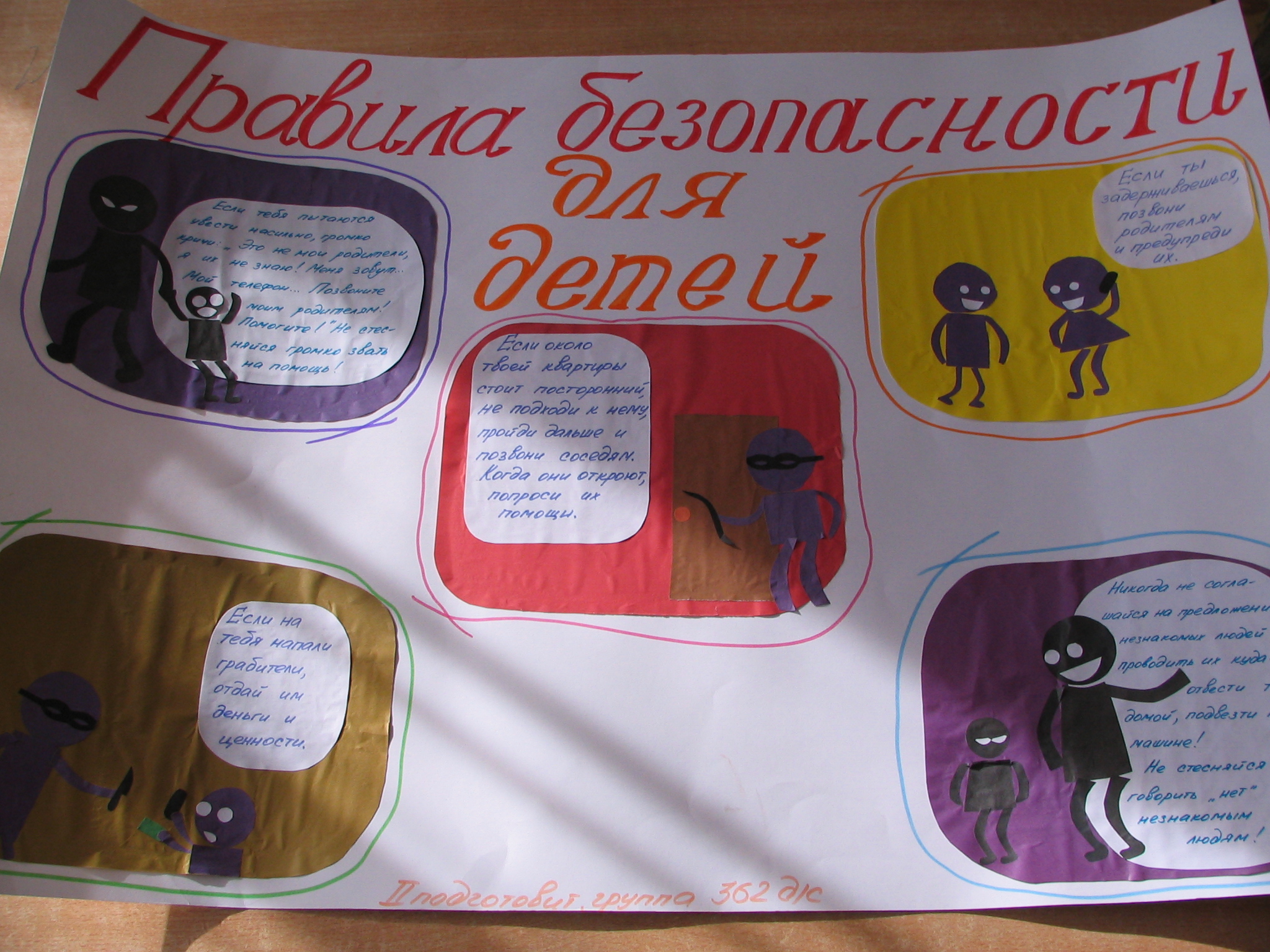 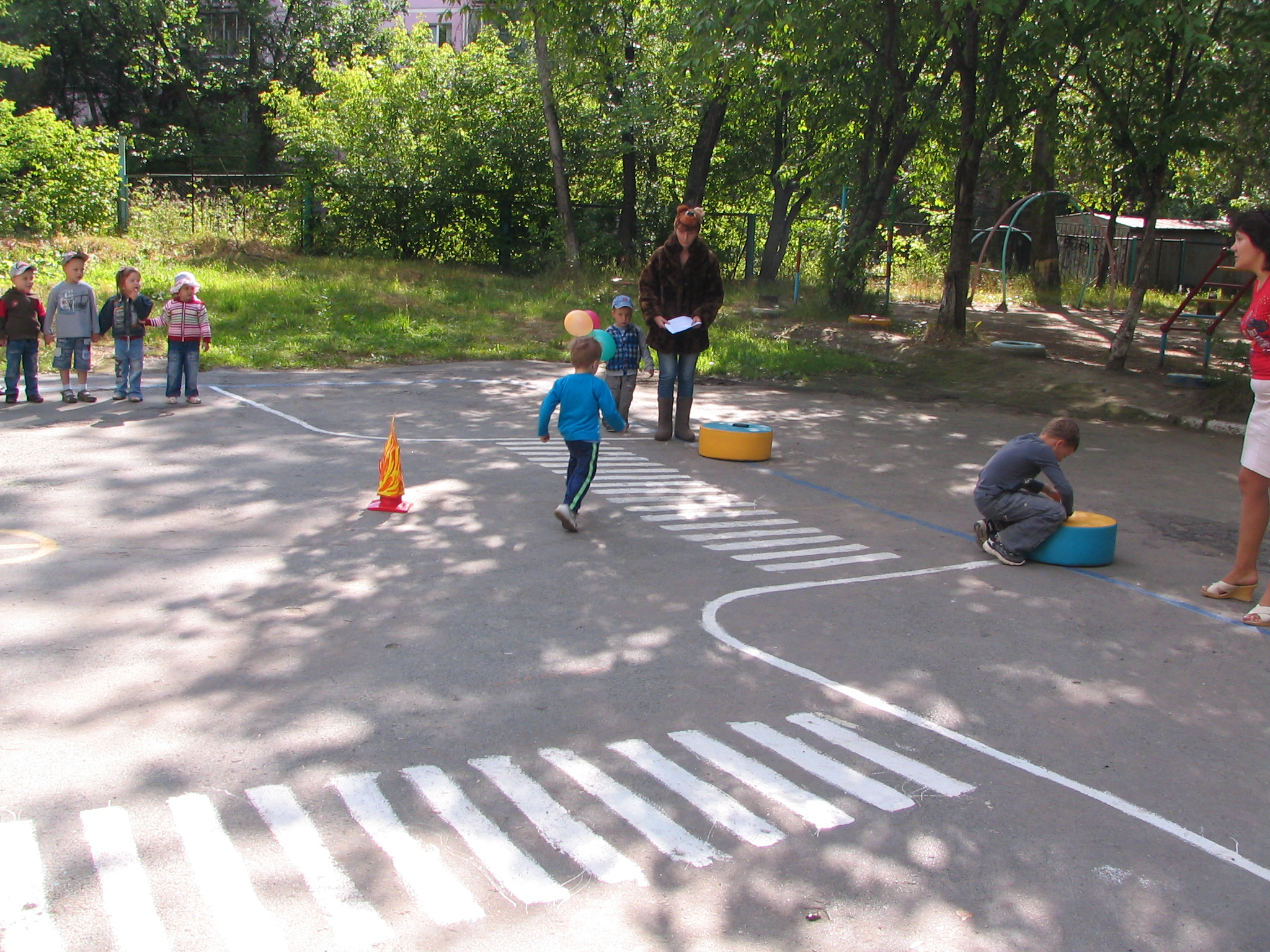 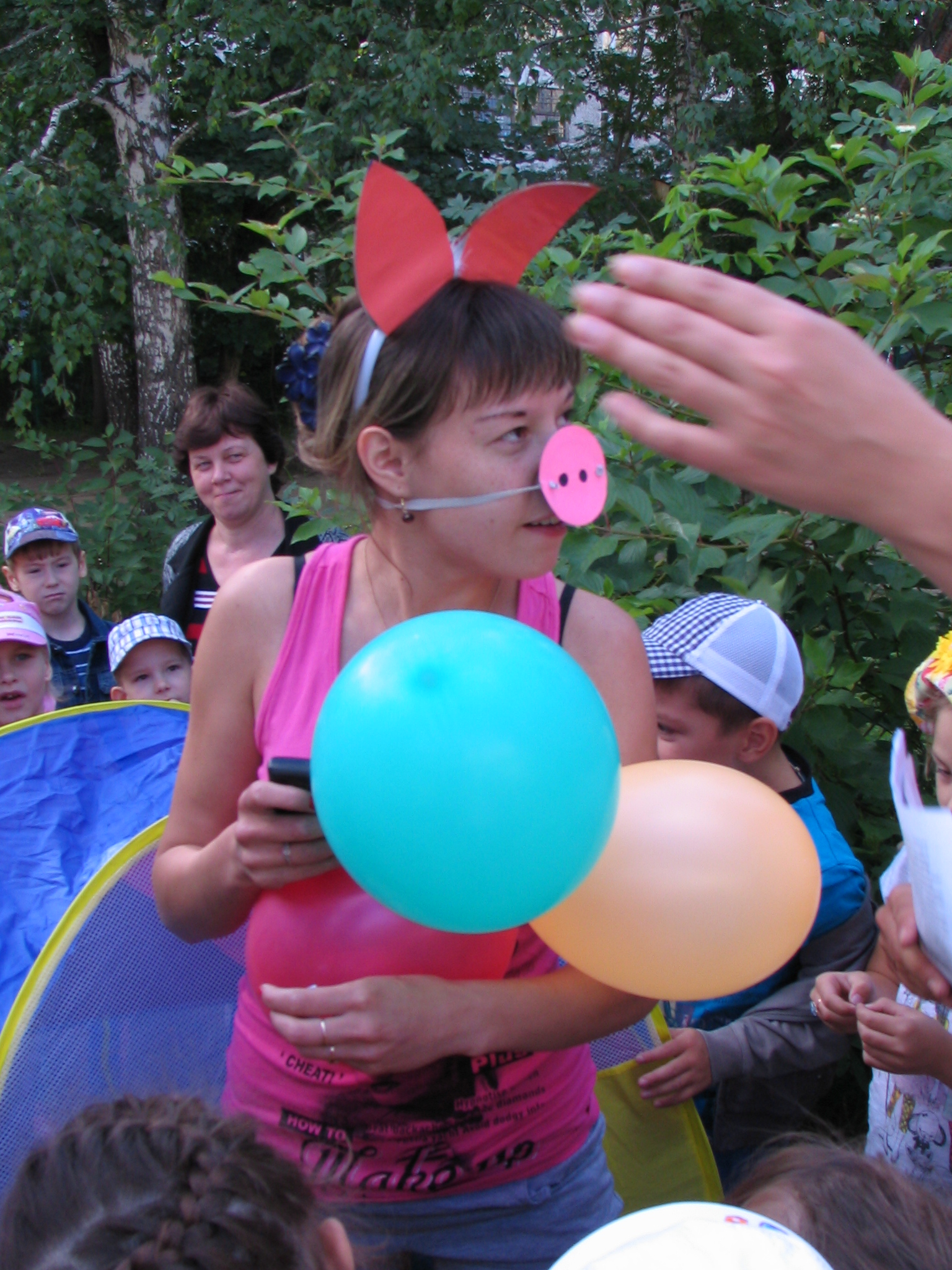 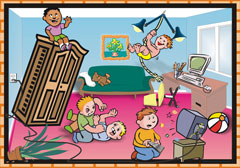